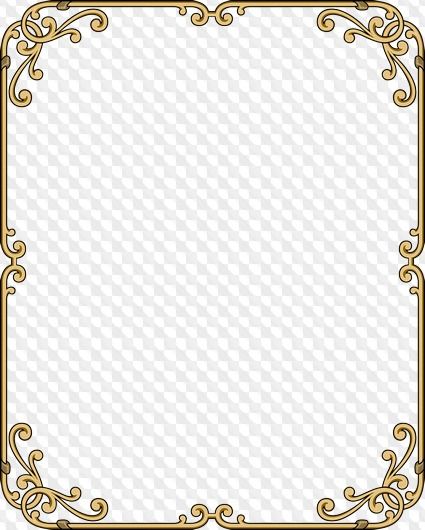 Экскурсия 
в сказку мастеров
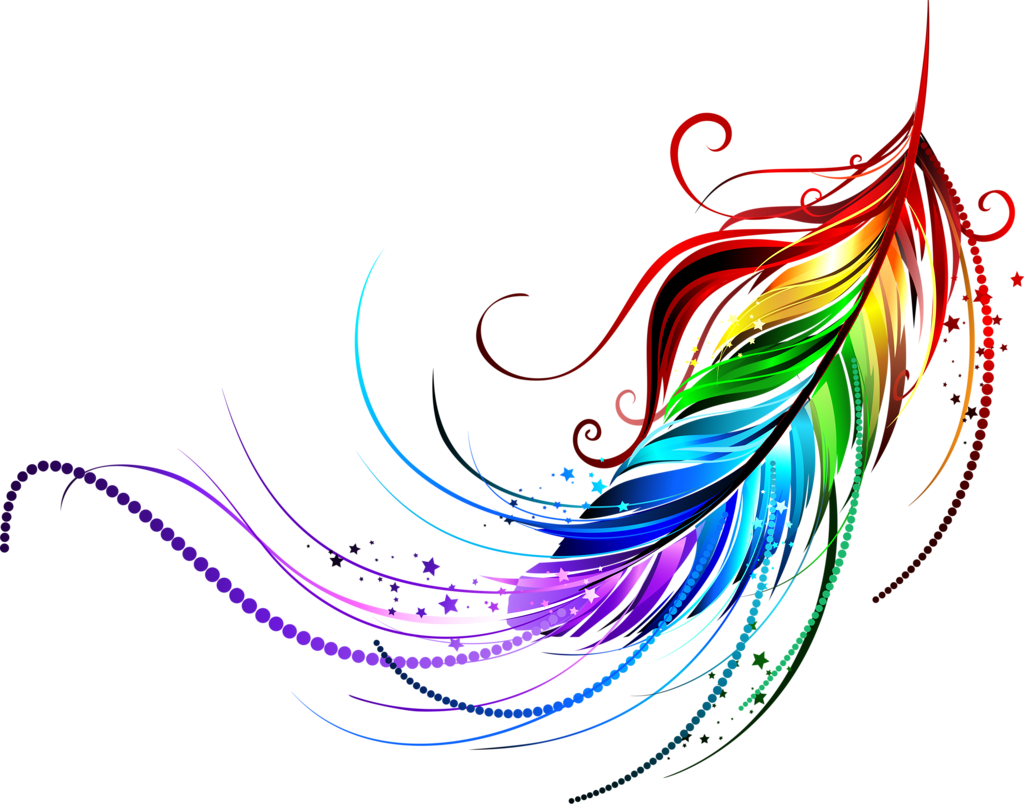 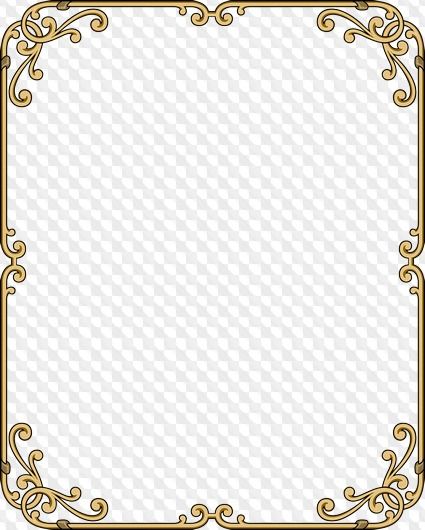 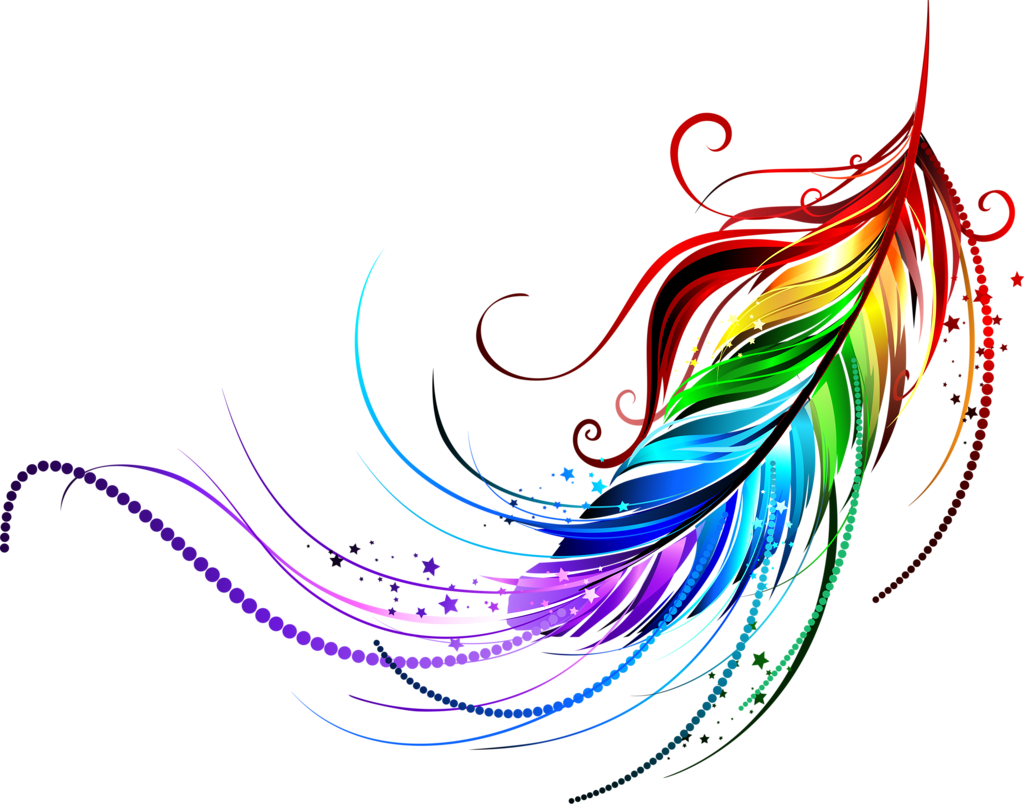 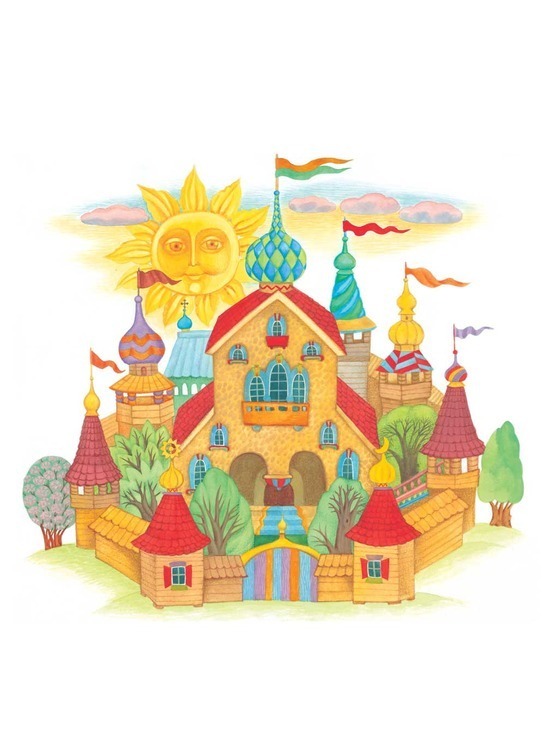 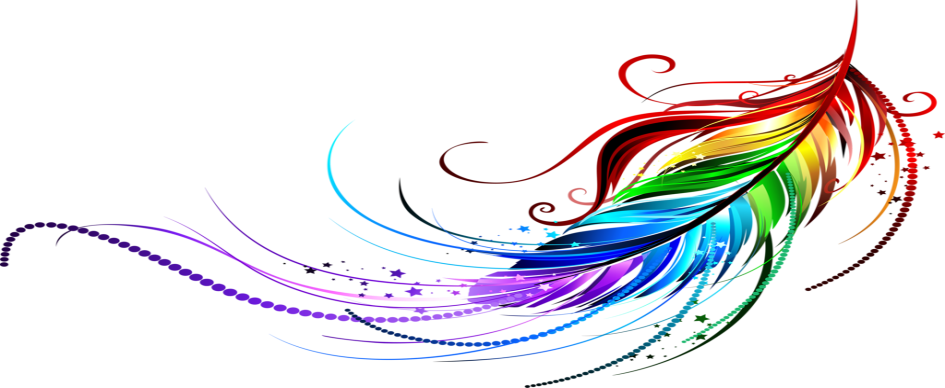 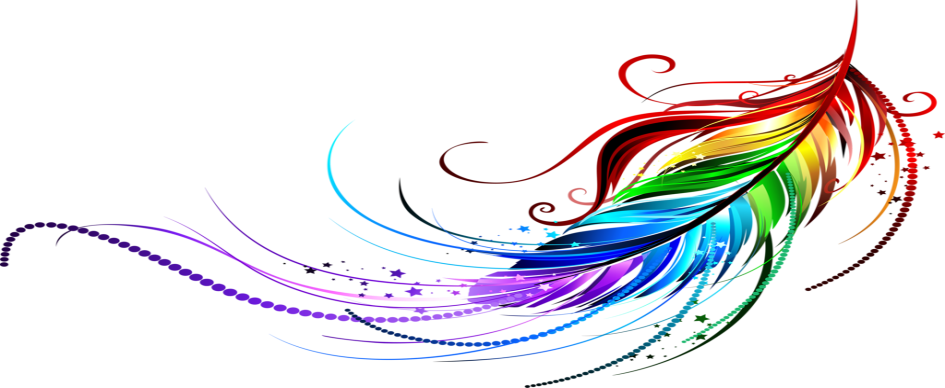 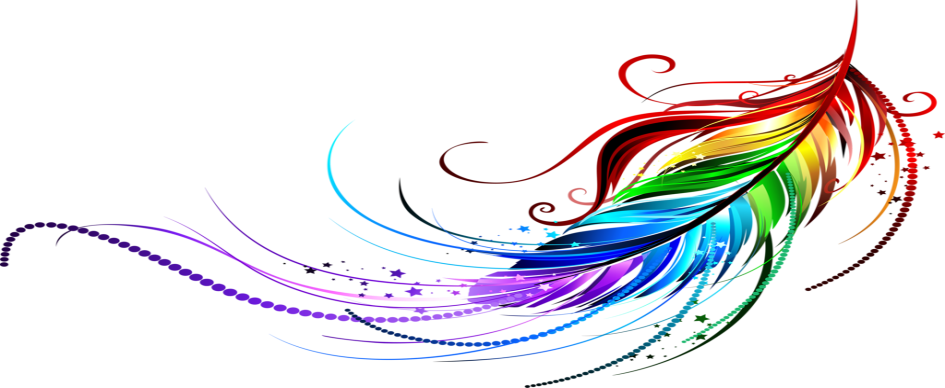 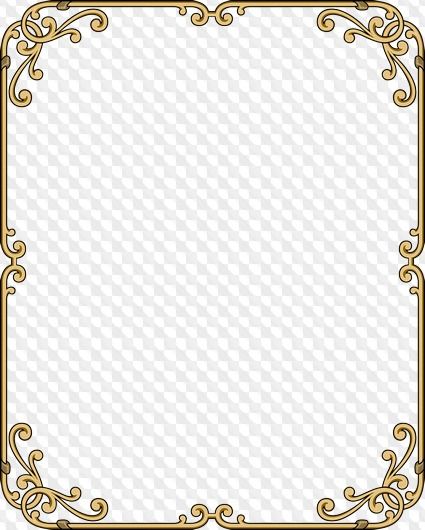 Золотая хохлома
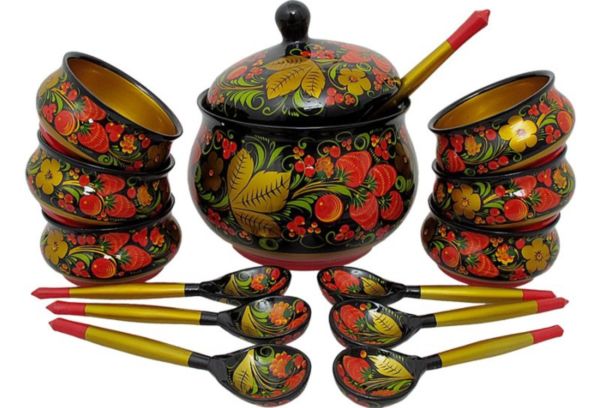 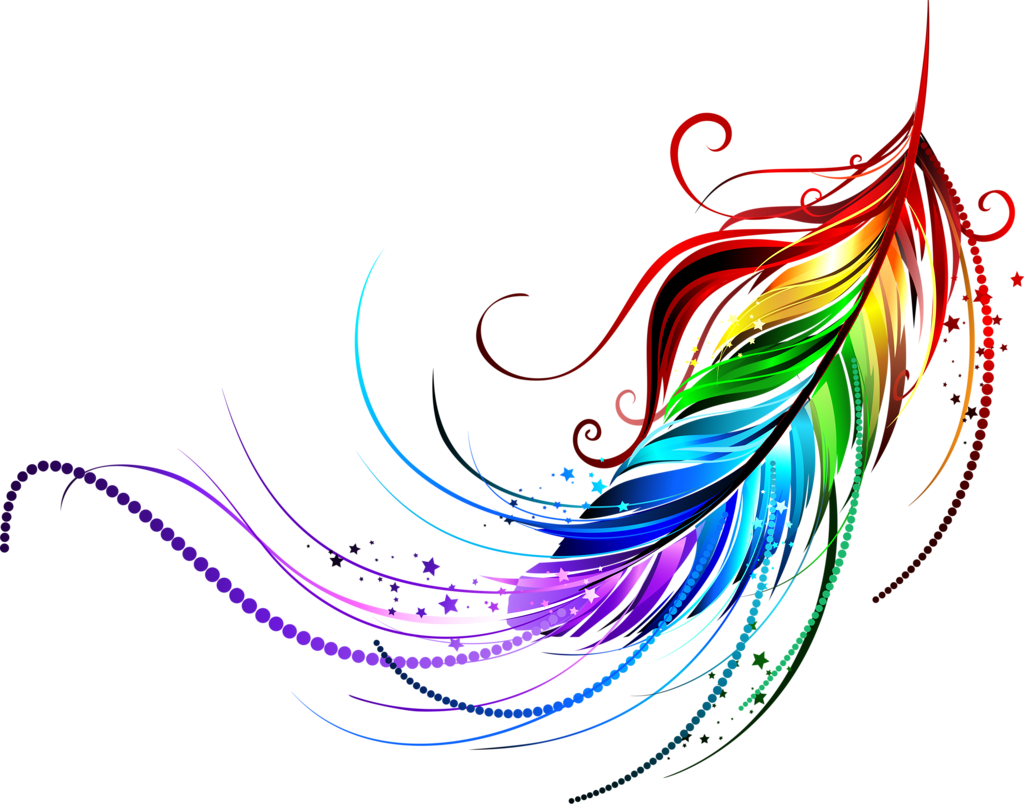 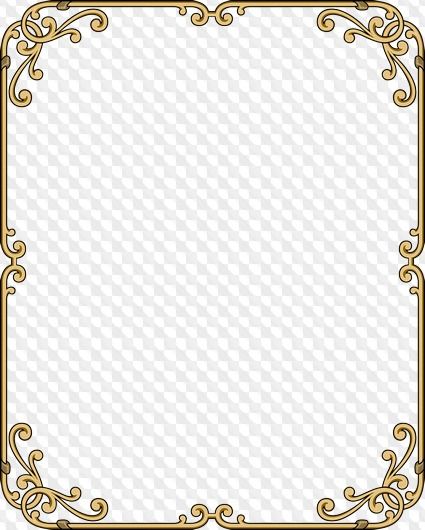 На Волге недалеко от Городца возник  промысел росписи по дереву. 
Золотая Хохлома 
Расписная деревянная посуда очень древняя. Вот уже 200 лет делают из дерева хохломские блюда, ложки, вазы, солонки, сказочные ковши-утицы.
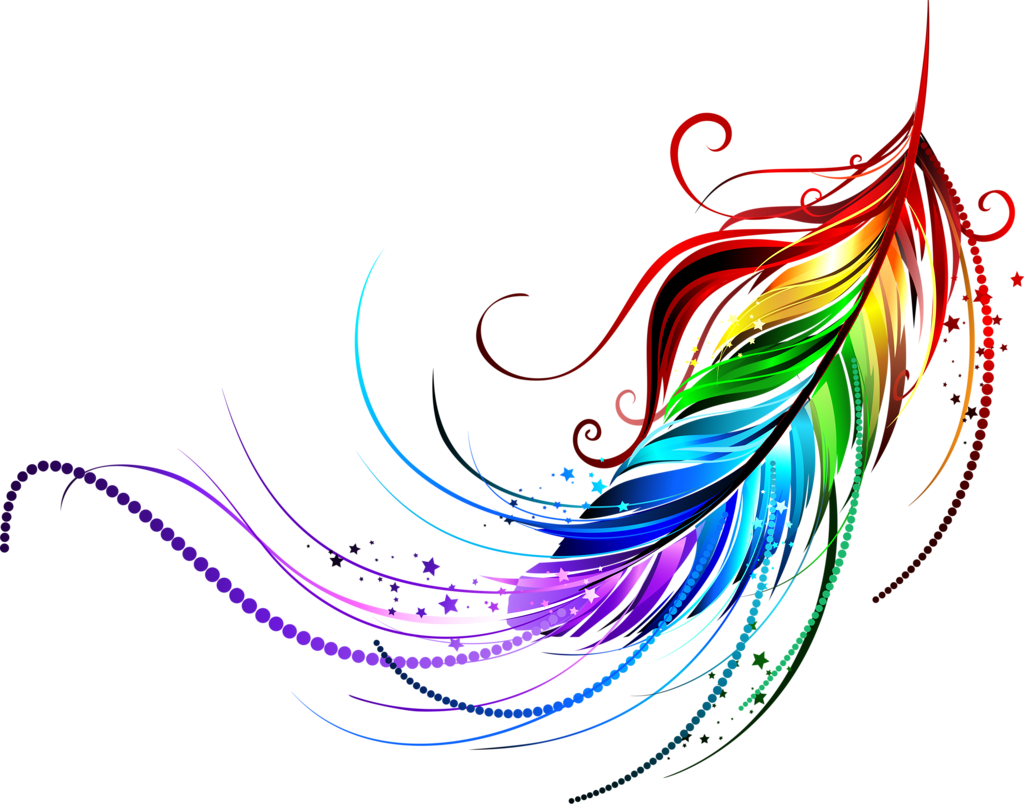 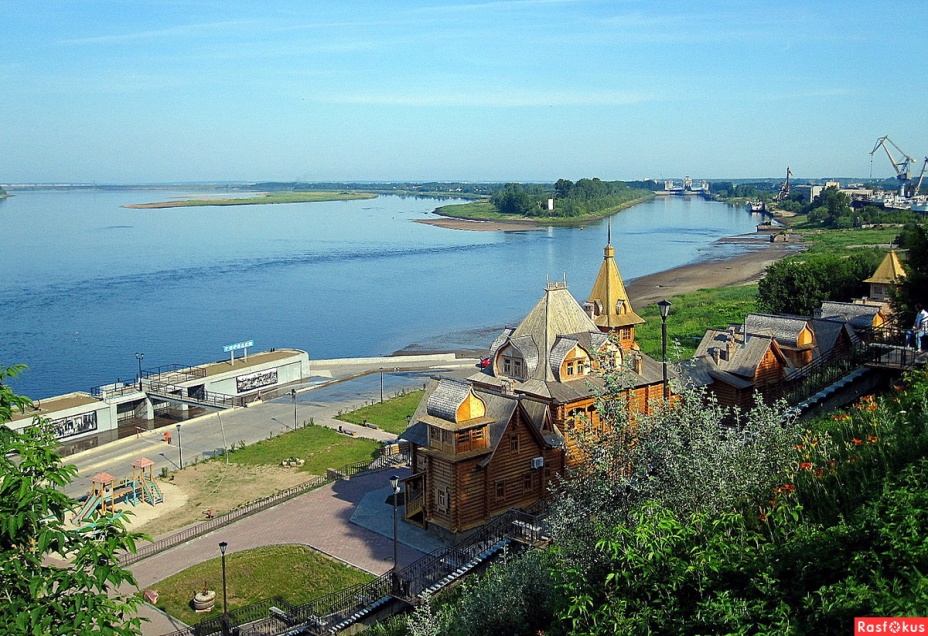 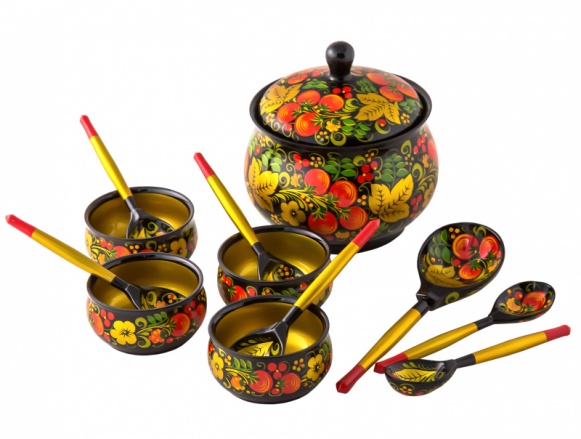 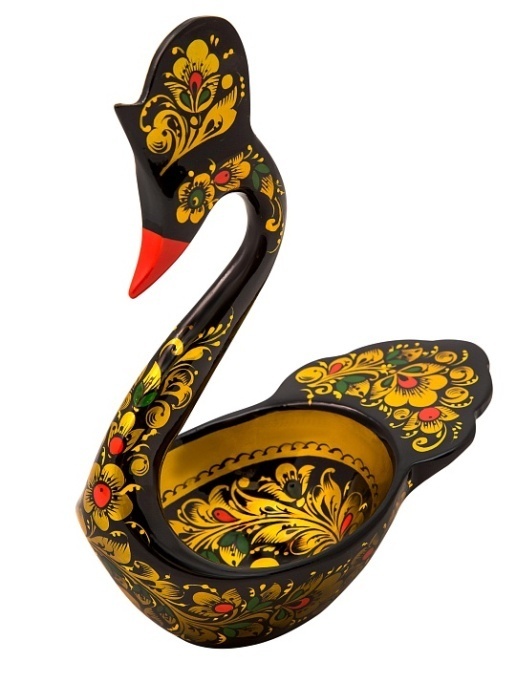 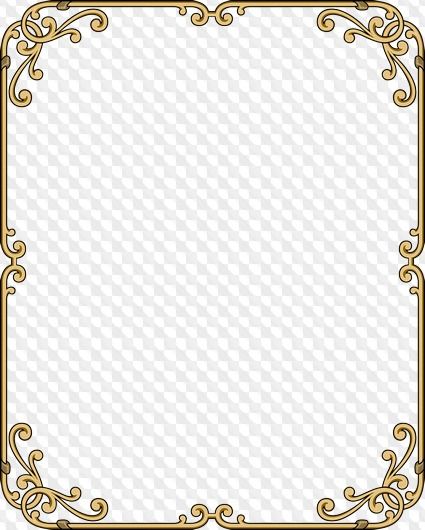 Приемы хохломской 
росписи
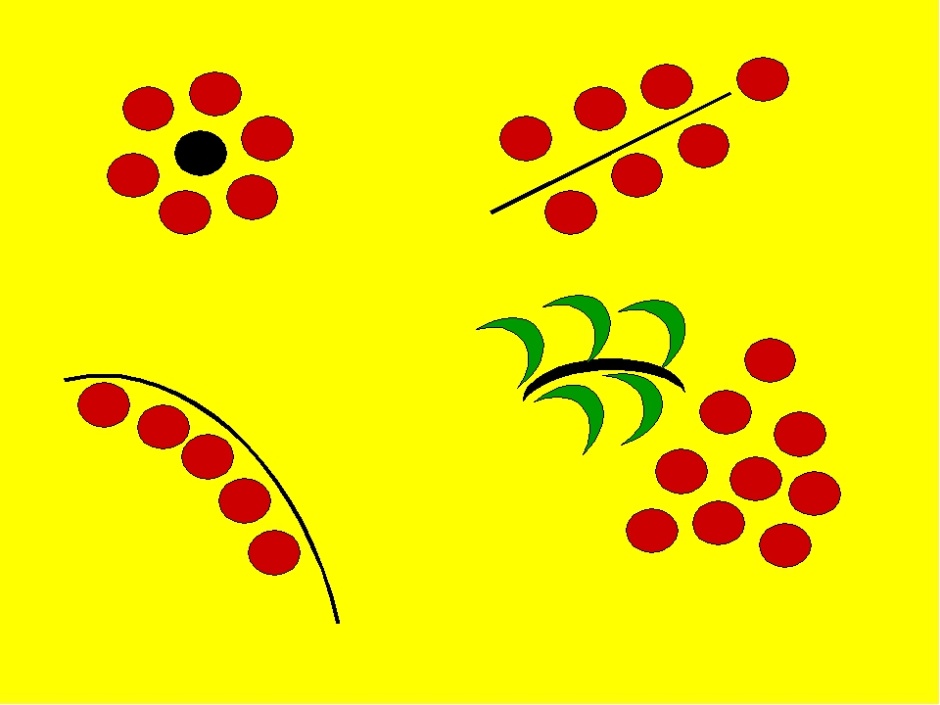 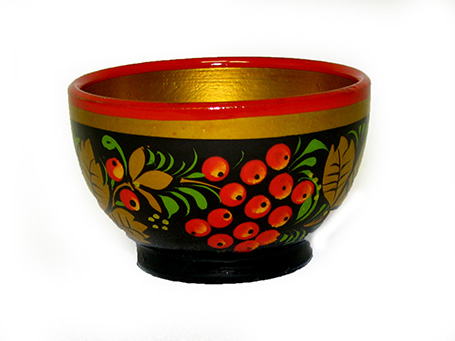 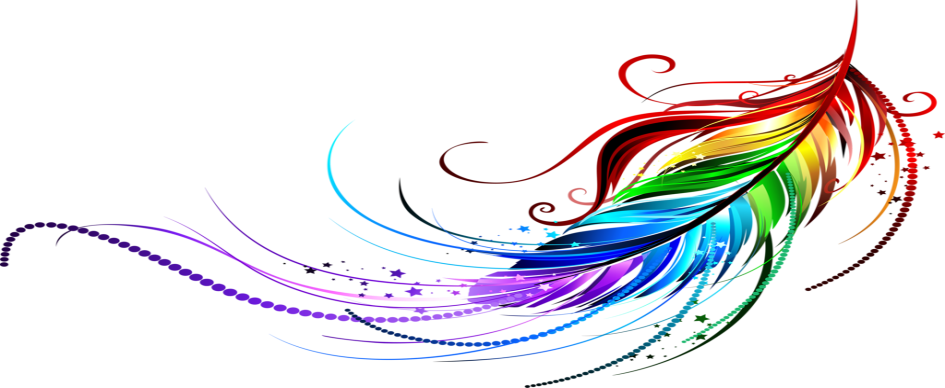 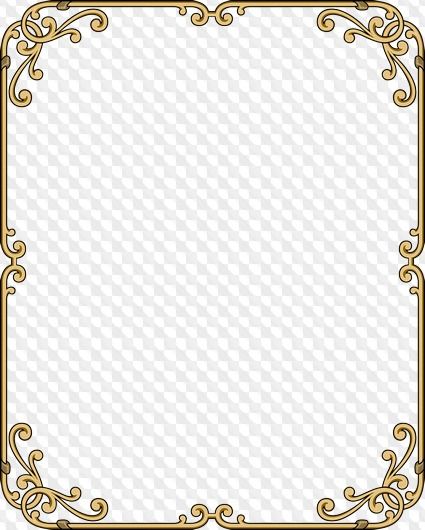 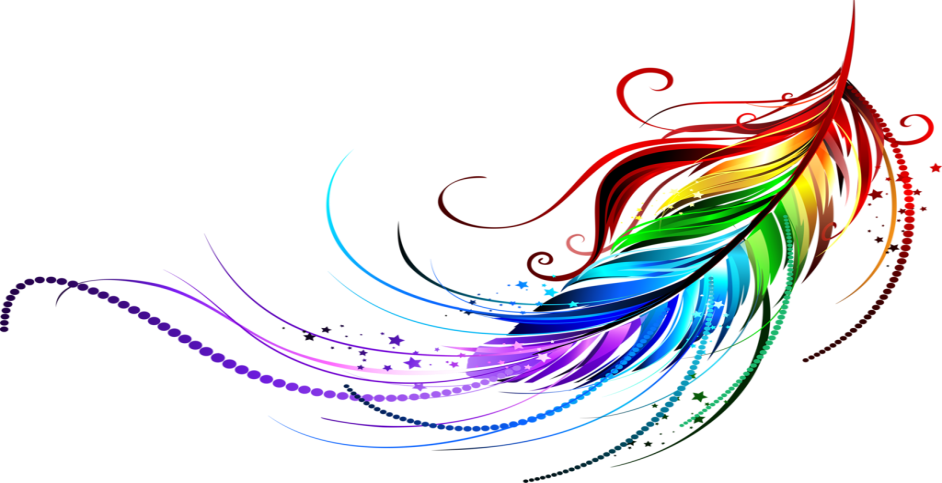 Физ. минутка
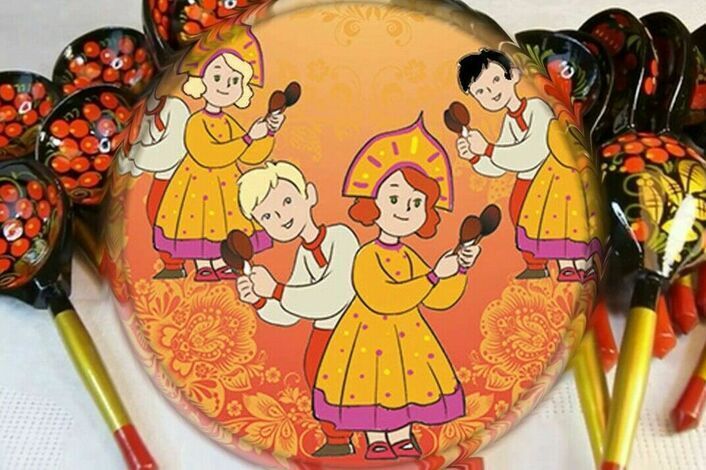 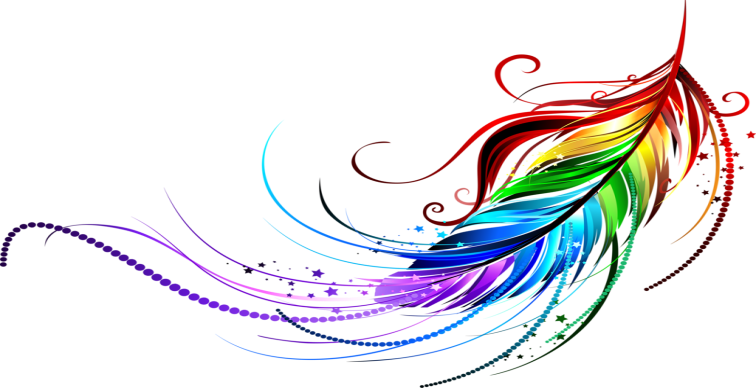 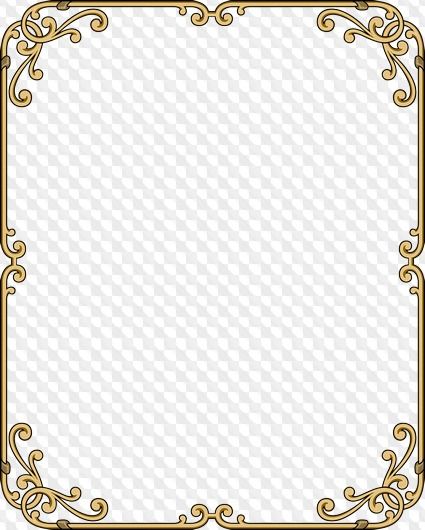 Гжель сине - голубая
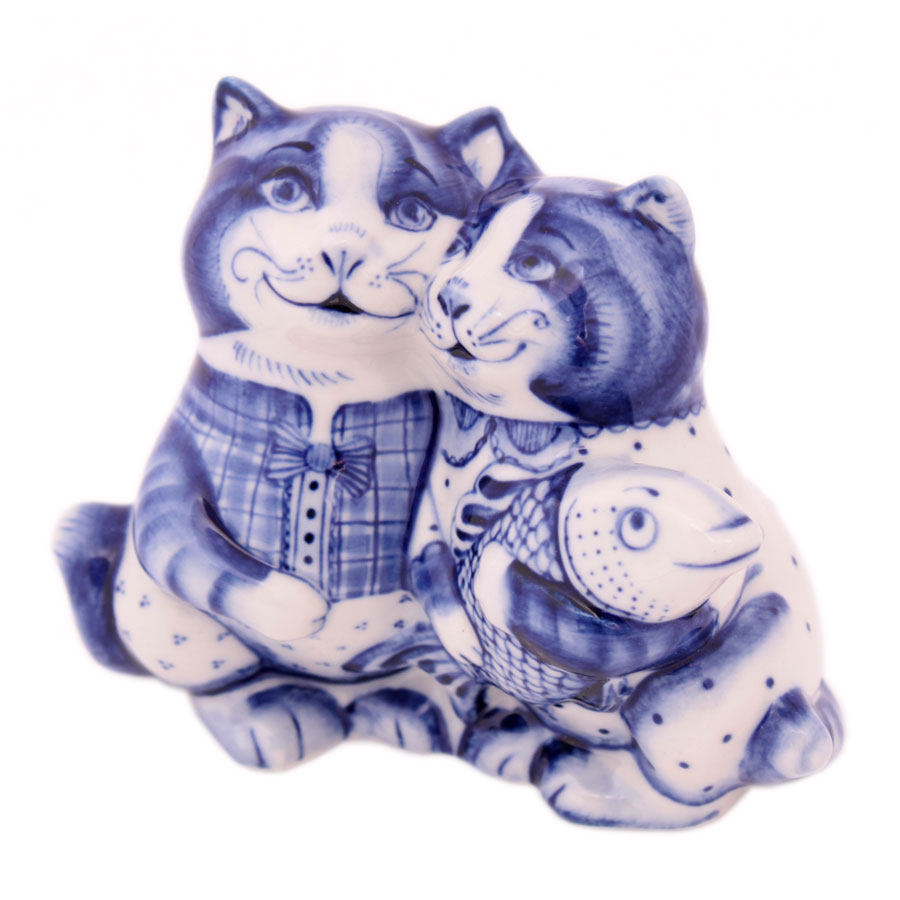 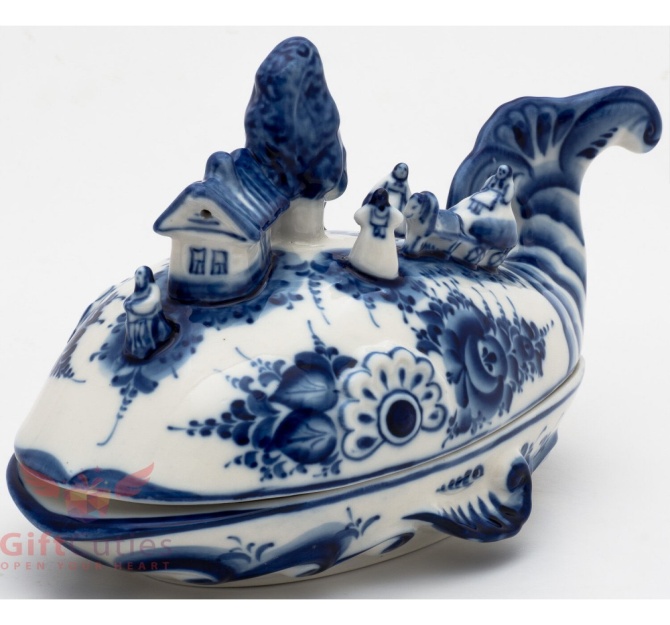 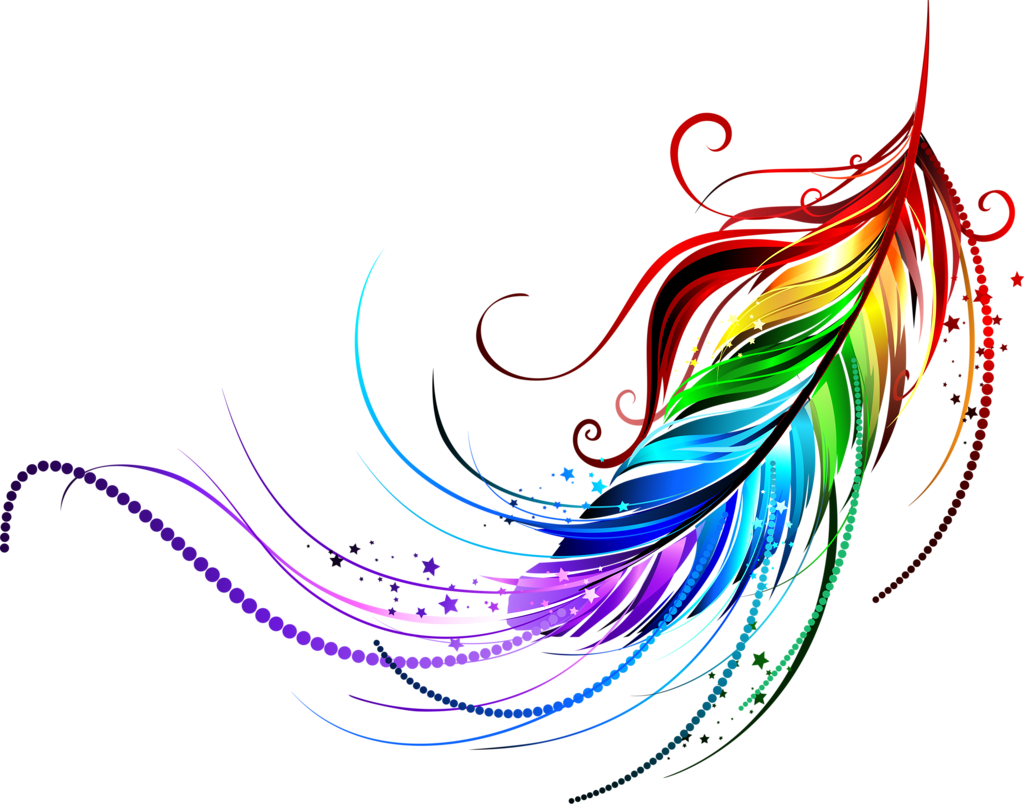 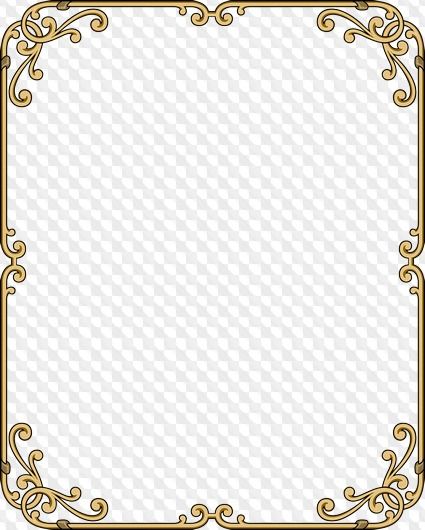 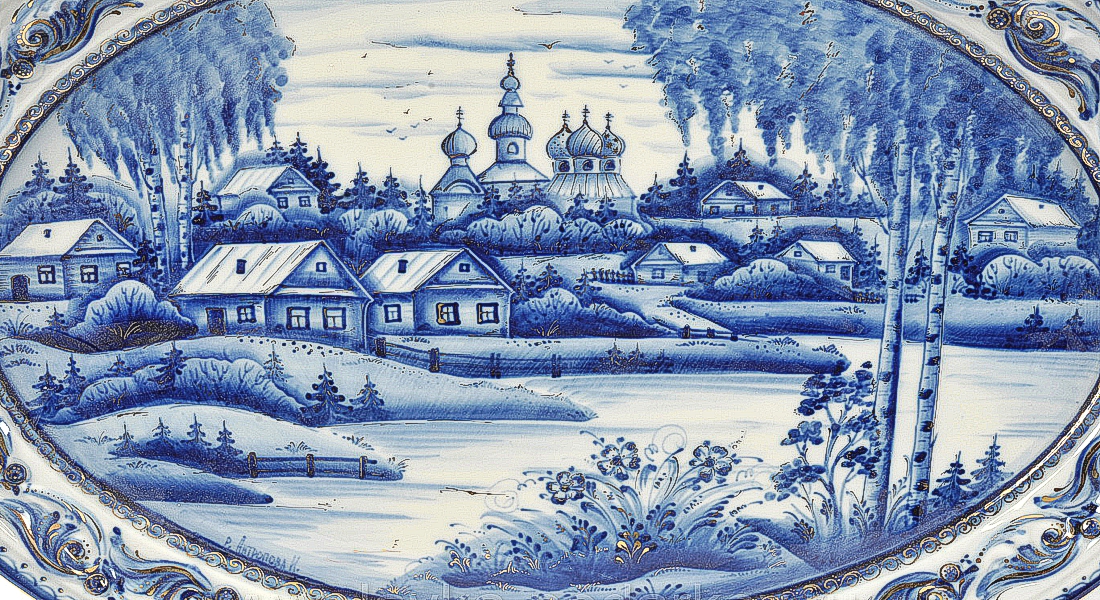 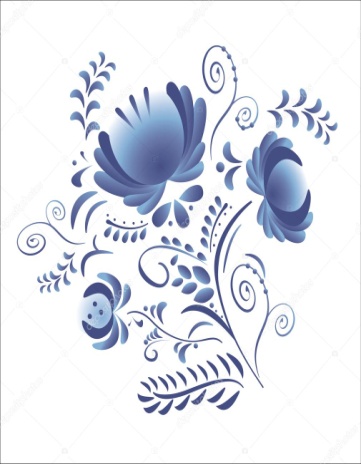 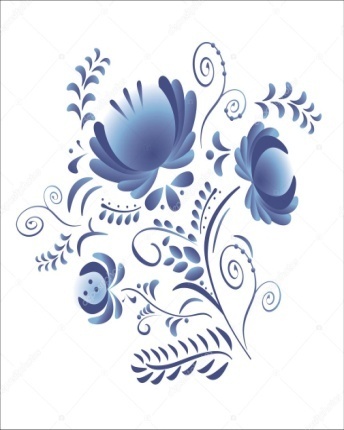 Есть в Подмосковье такое местечко –Белая рощица, синяя речка.В этой негромкой российской природеСлышится эхо волшебных мелодий.И светлее вода родничковая,И дыхание ветра свежей,Расцветает Гжель васильковая,Незабудковая Гжель.
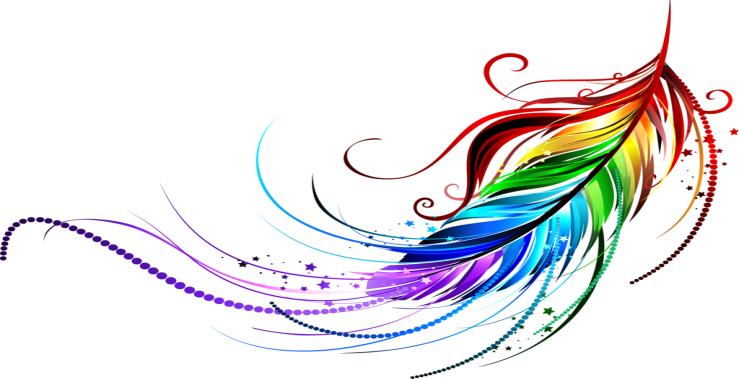 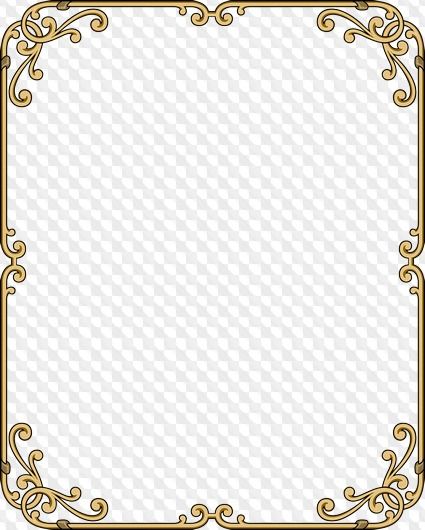 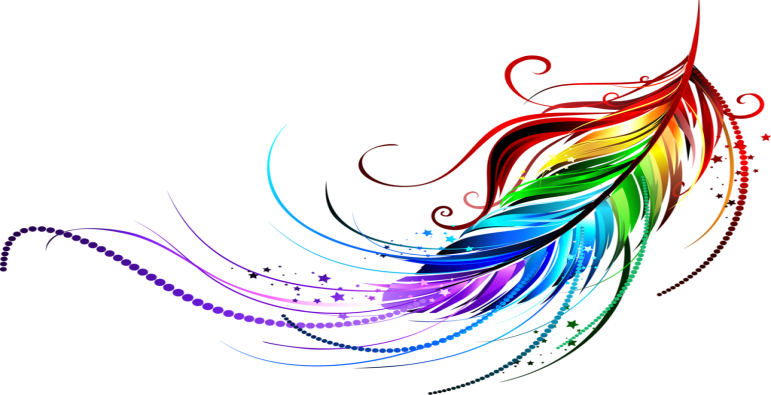 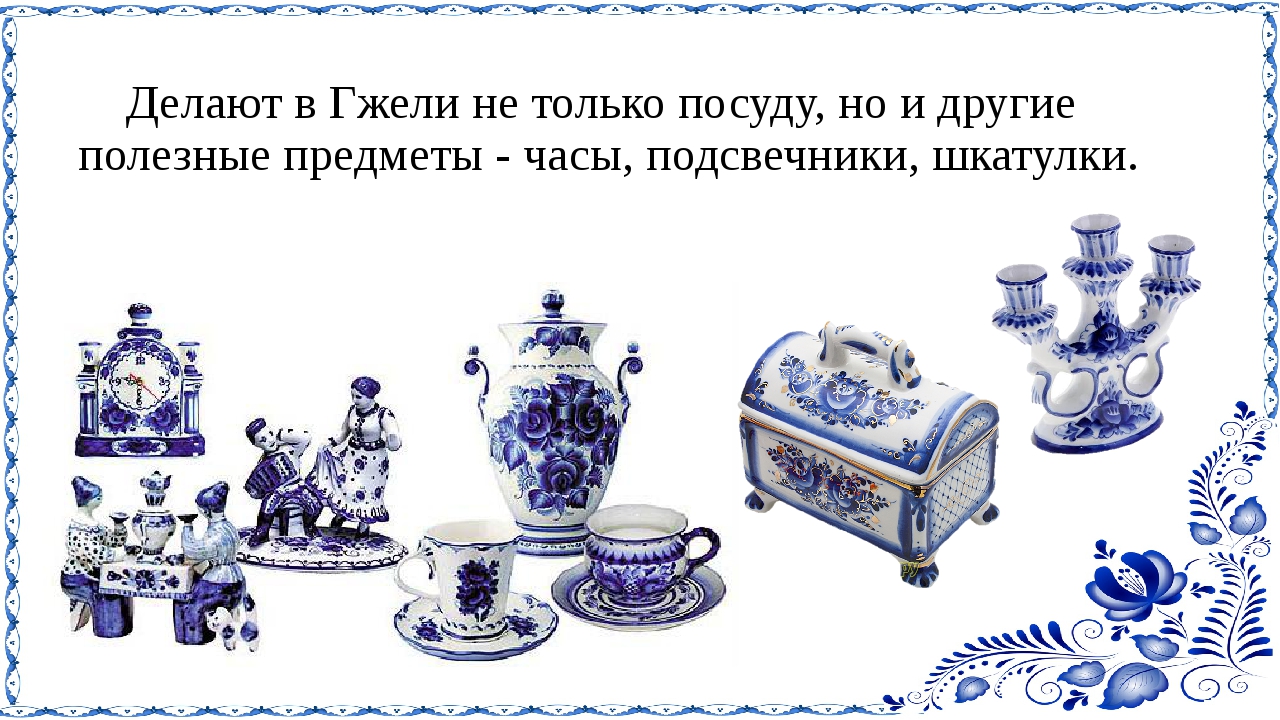 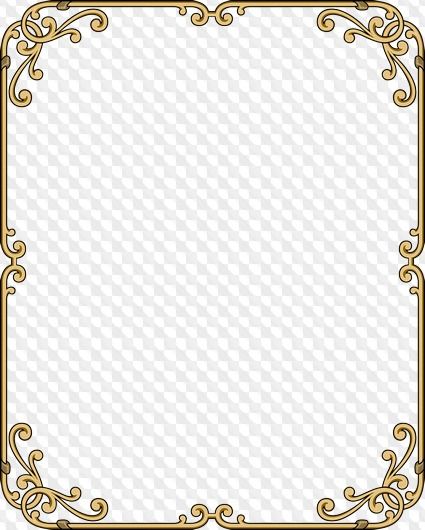 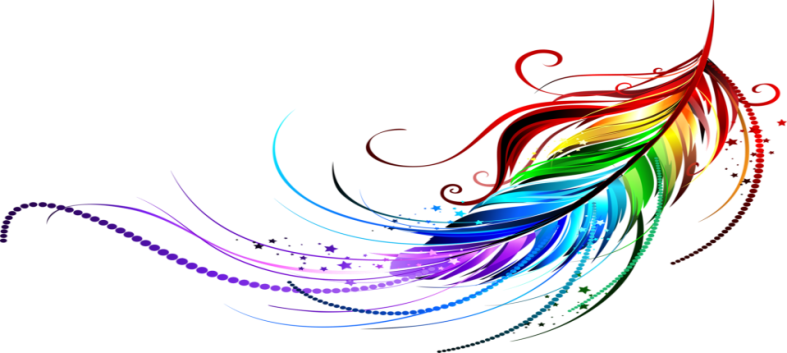 Жостовский промысел
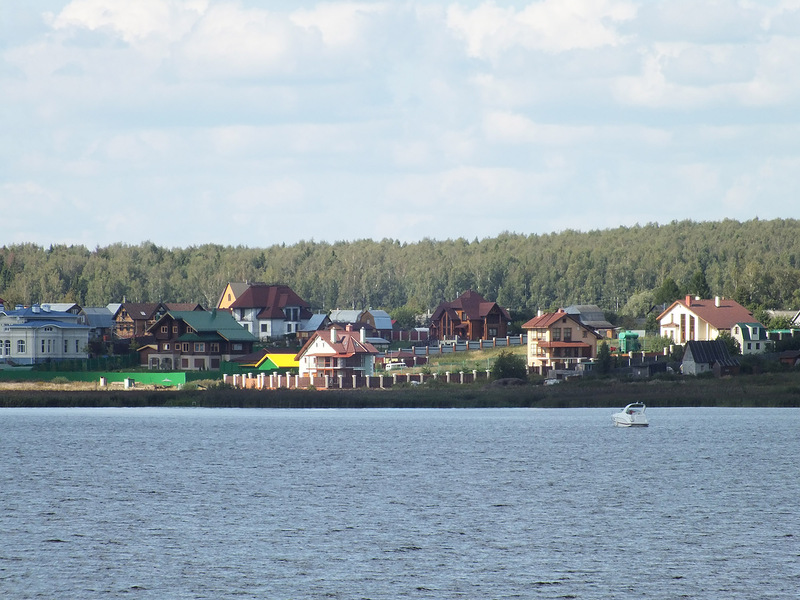 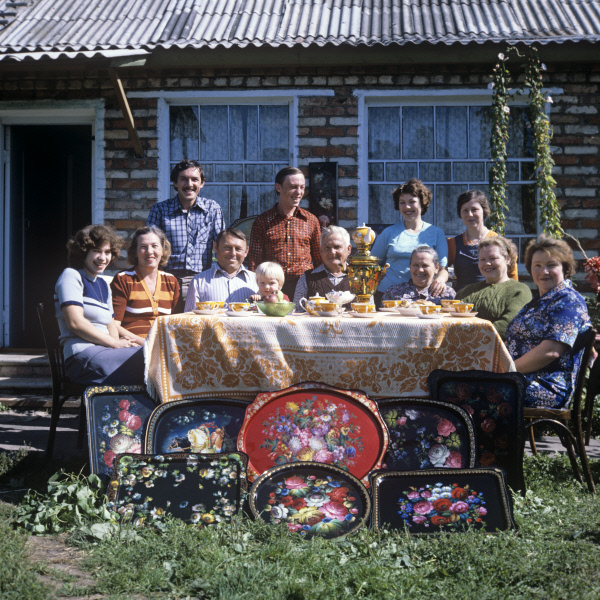 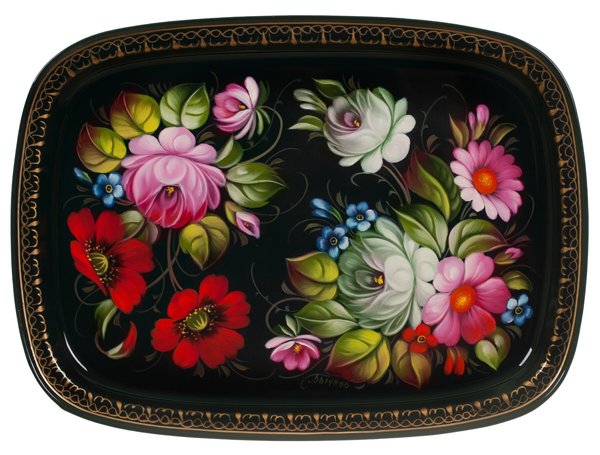 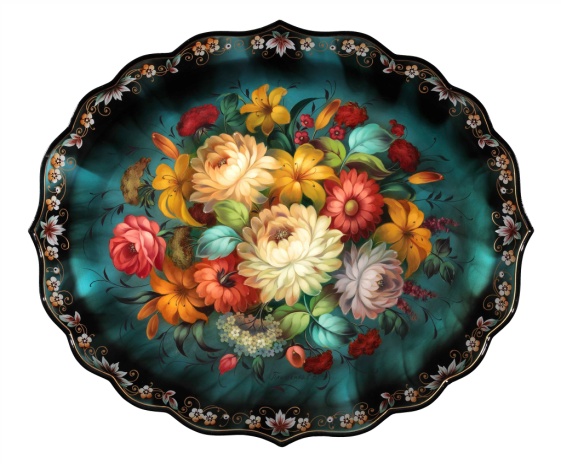 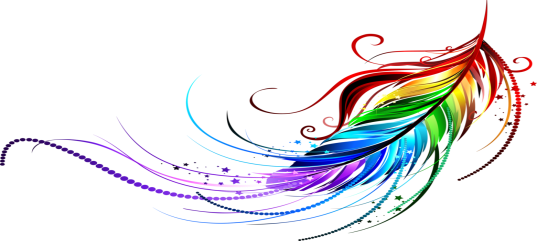 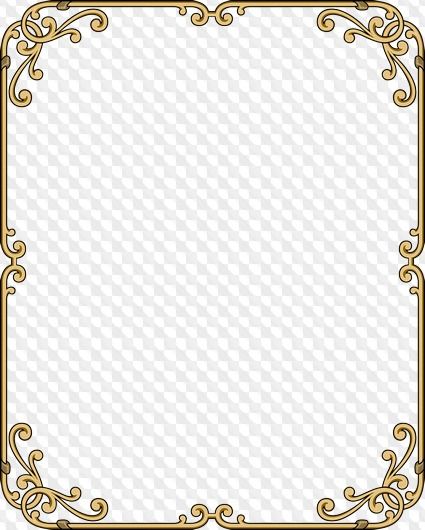 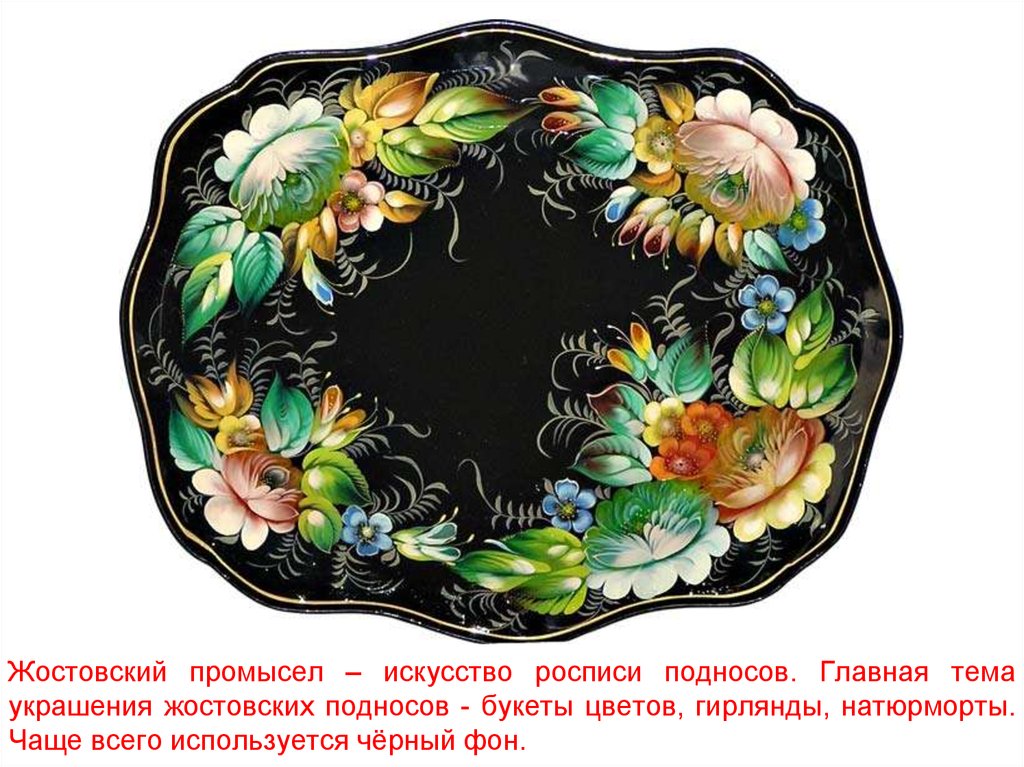 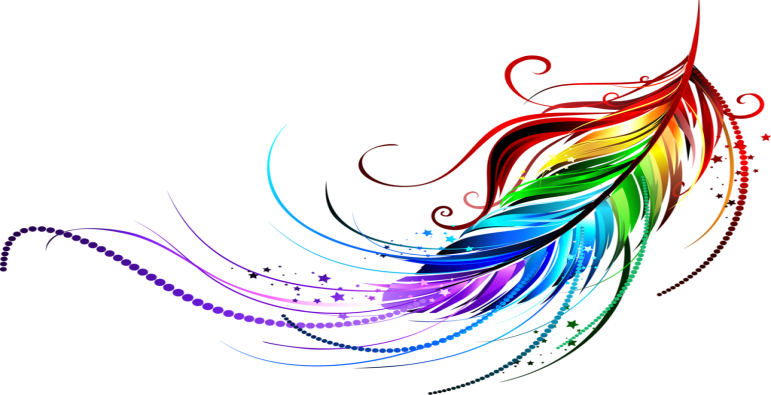 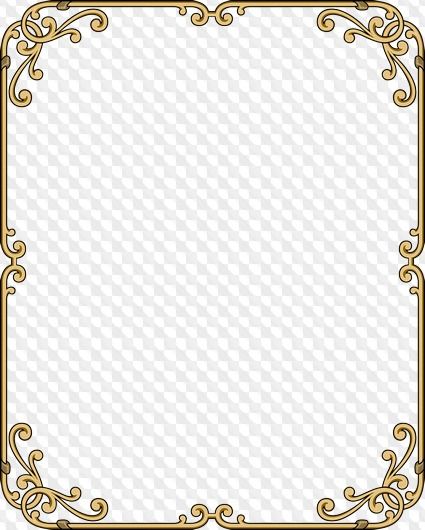 Формы жостовских подносов
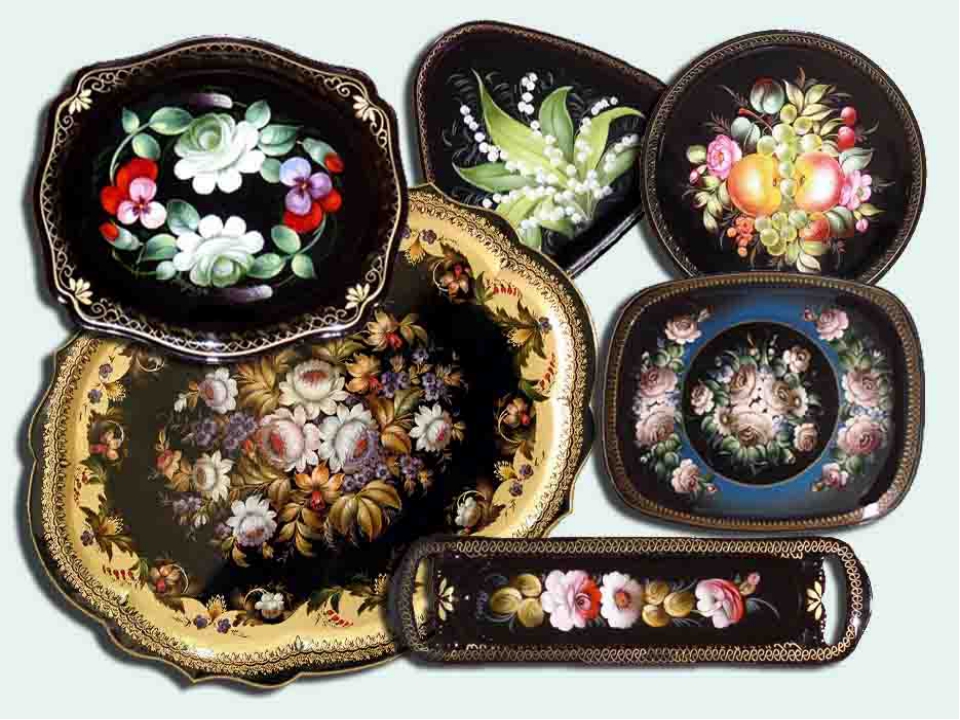 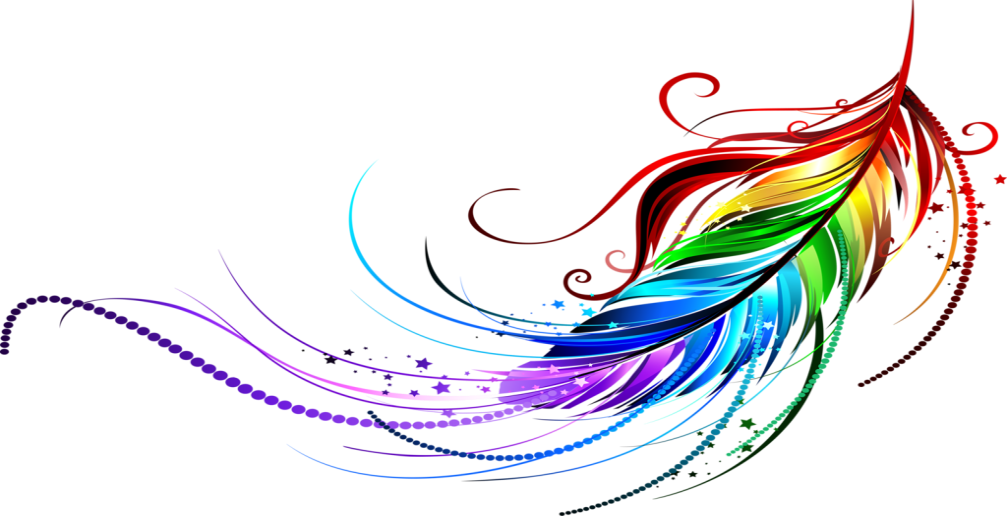 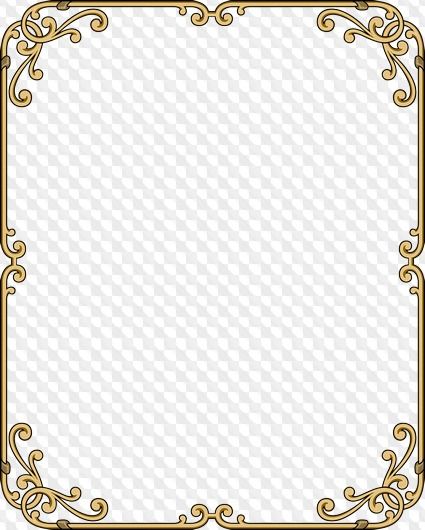 Дымковская игрушка
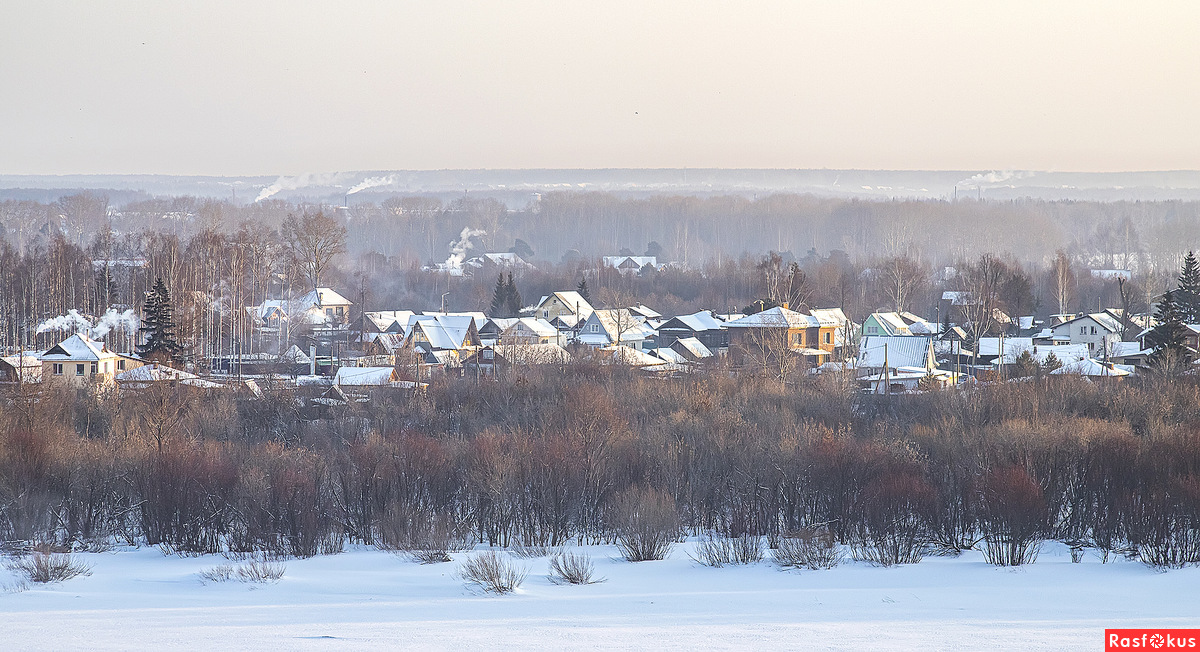 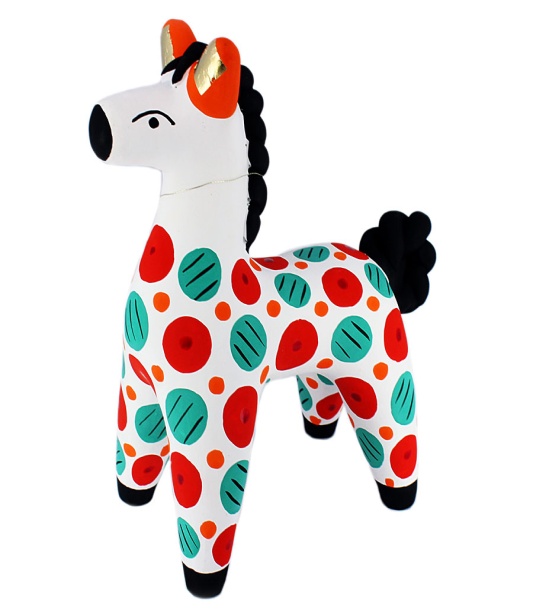 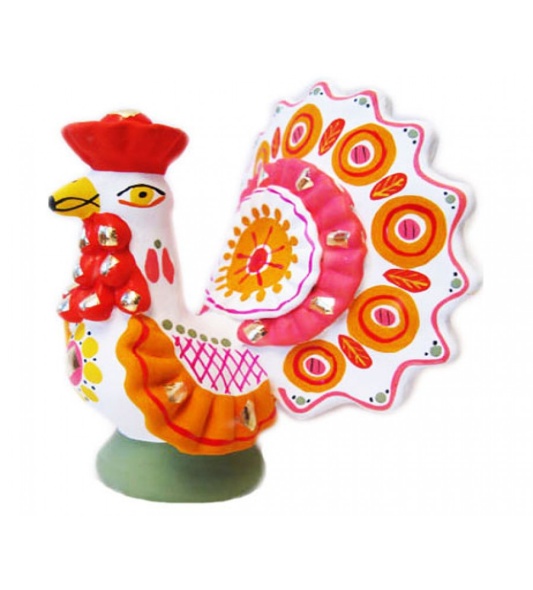 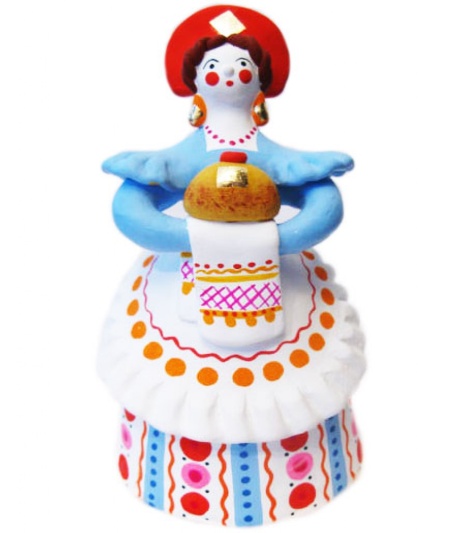 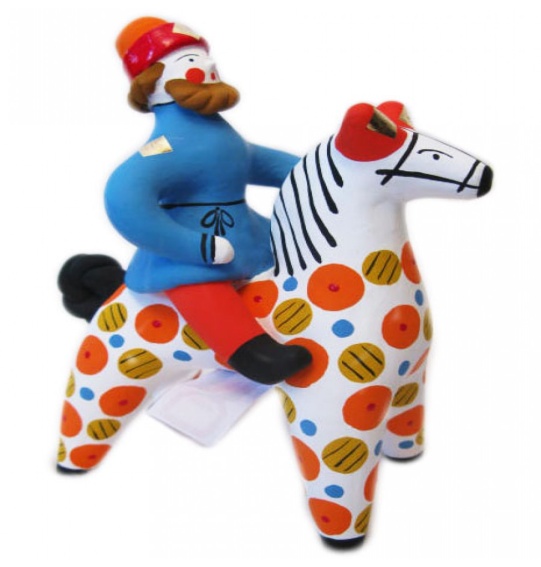 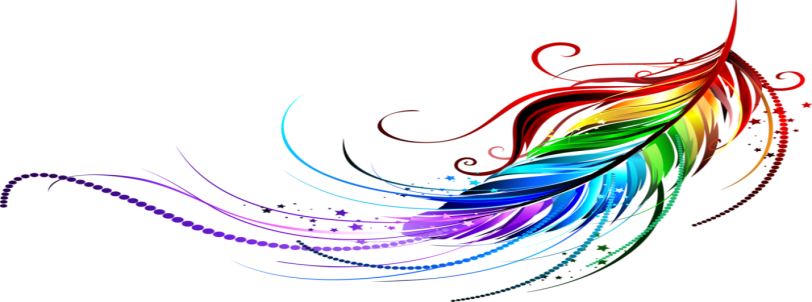 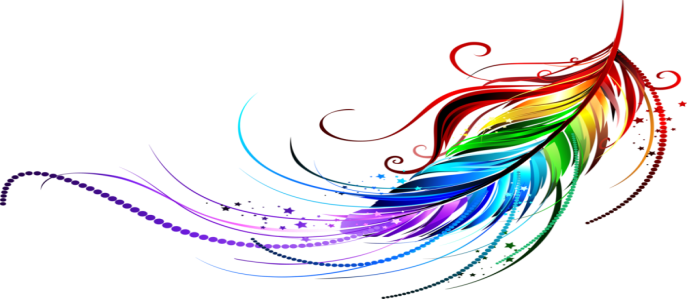 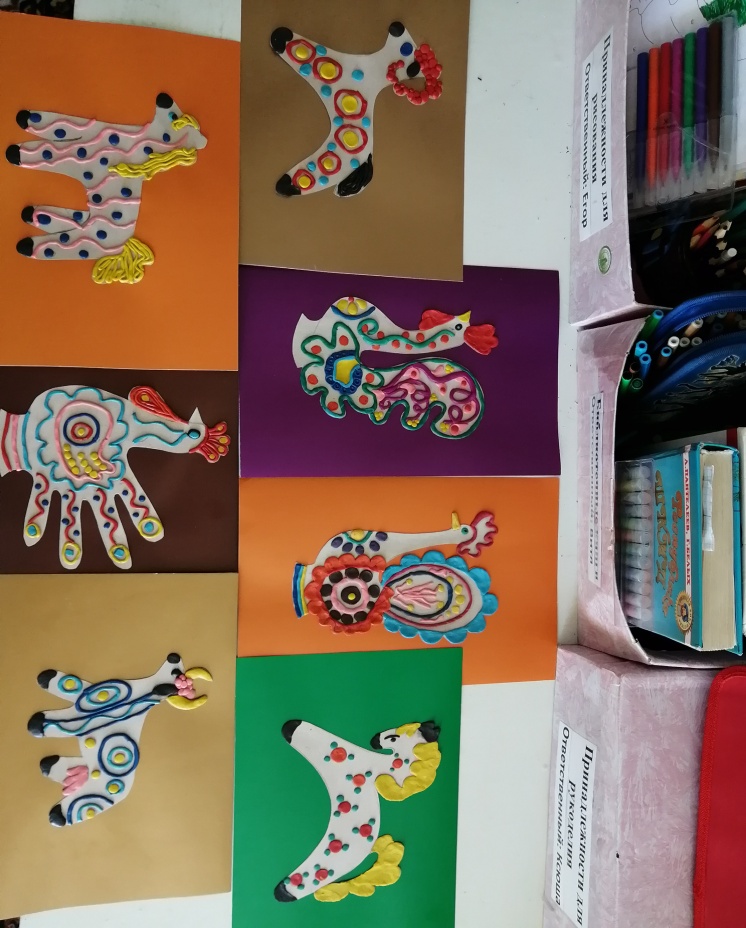 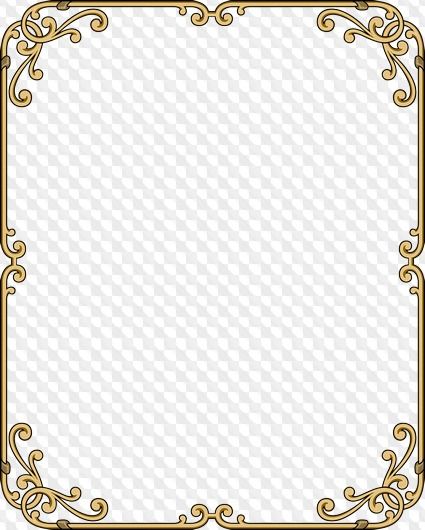 Дымковская игрушка
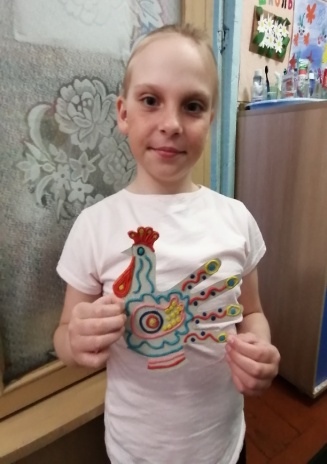 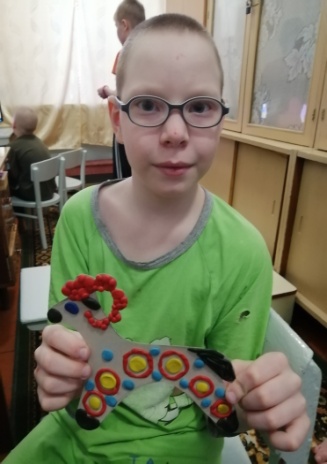 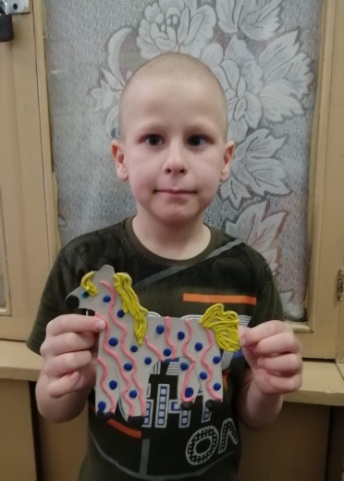 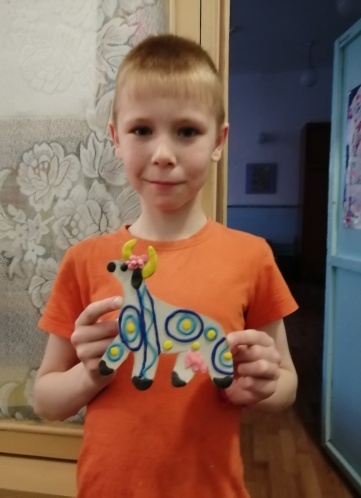 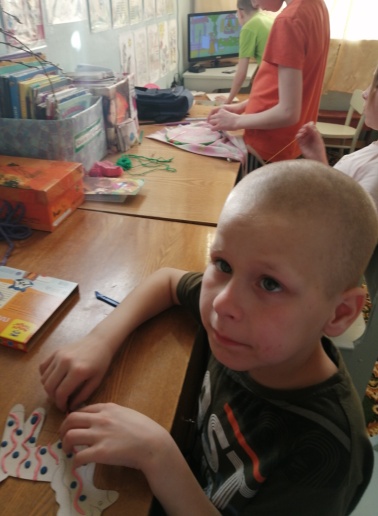 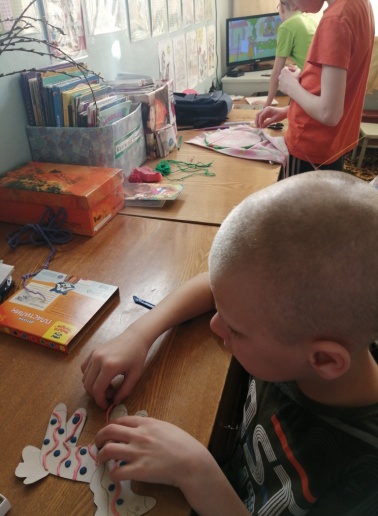